Visual Rhetoric
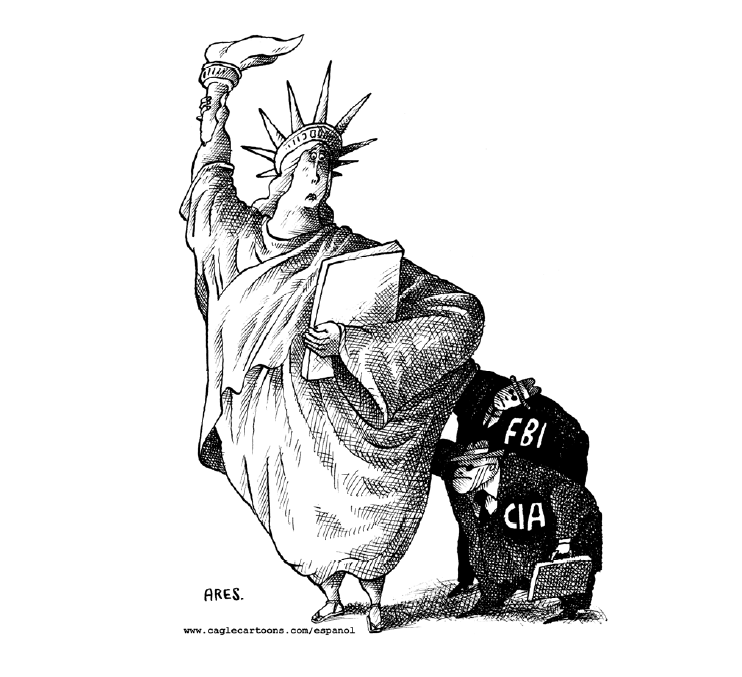 Use of Irony
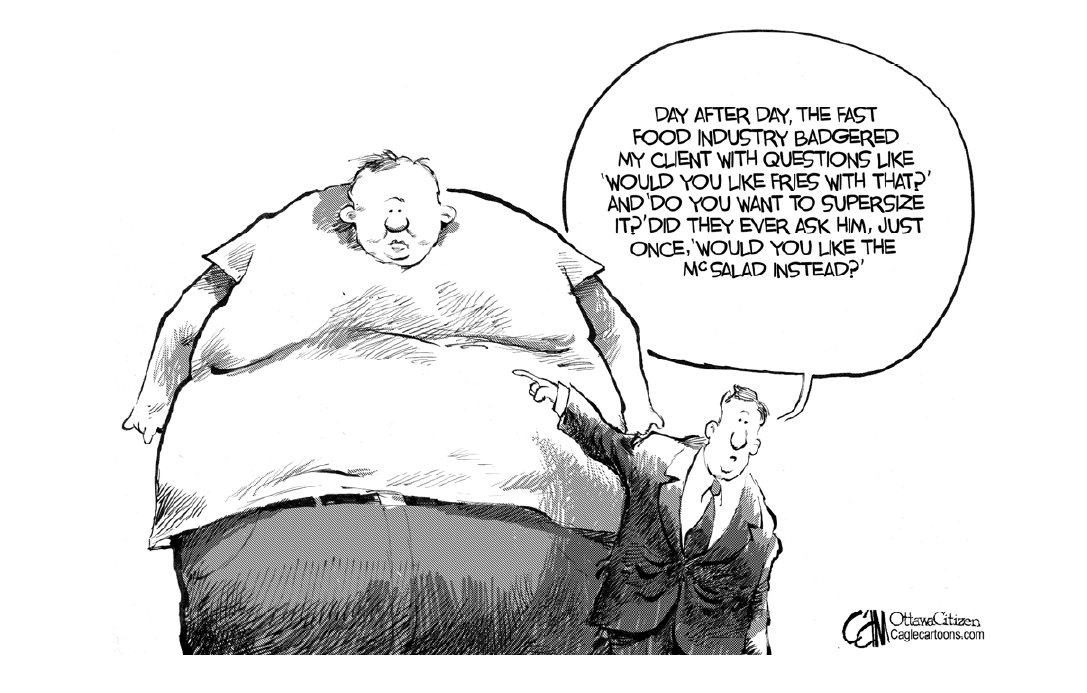 Use of Exaggeration
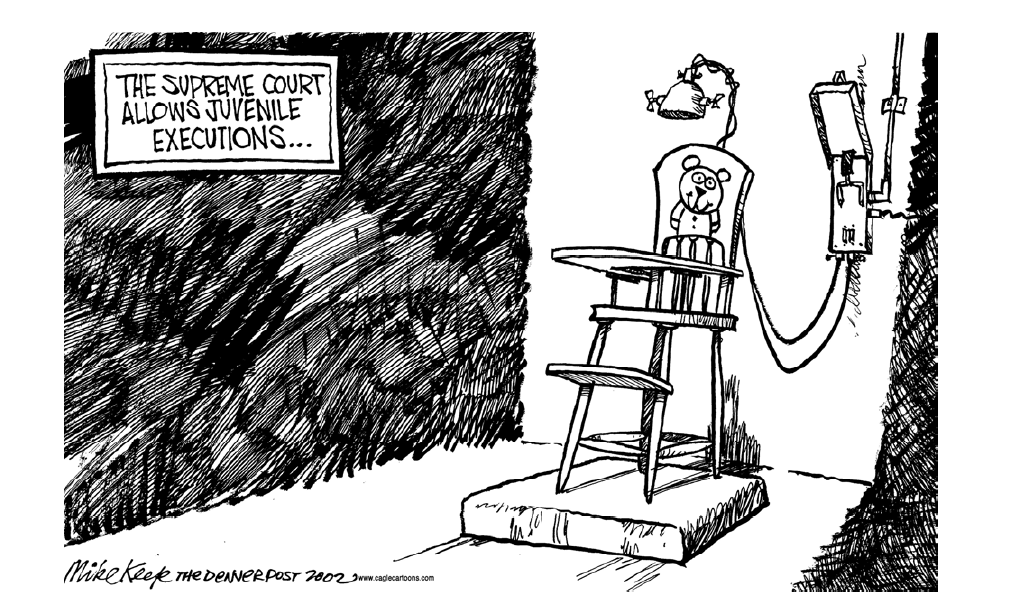 Use of Juxtaposition
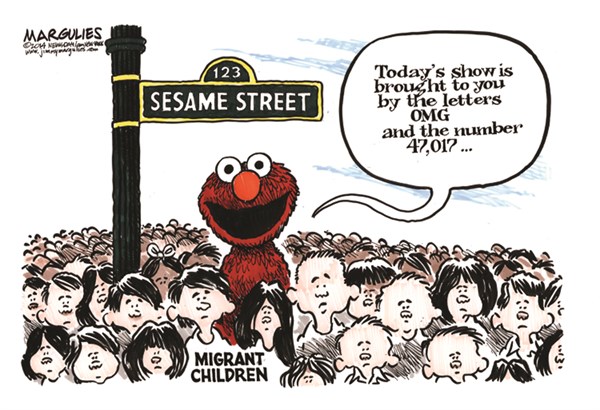 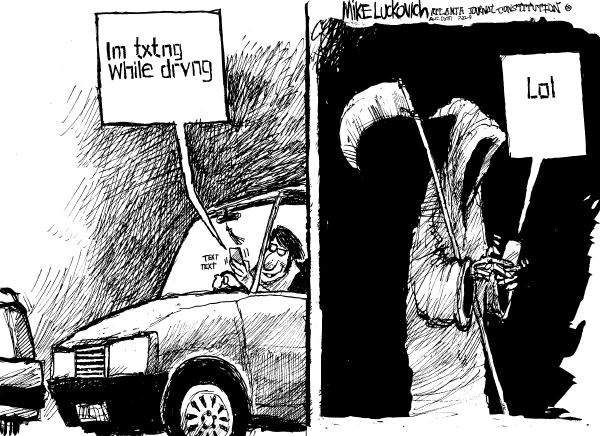 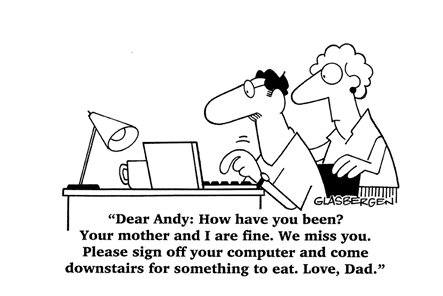 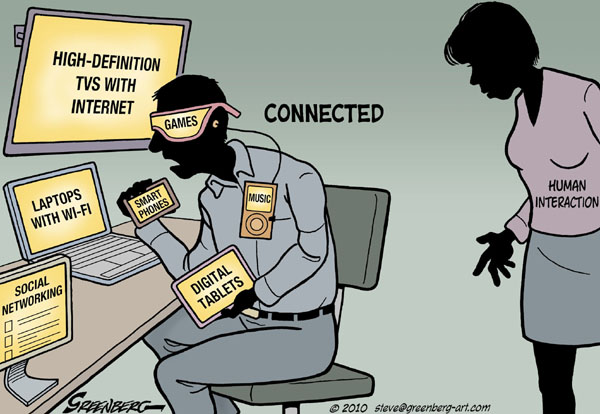 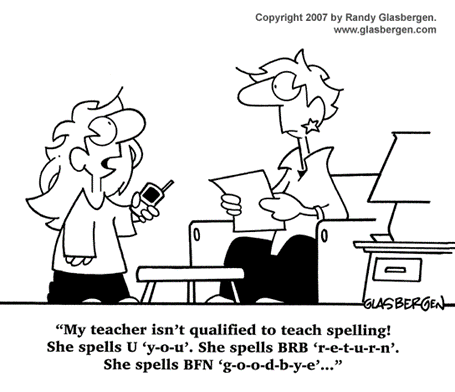 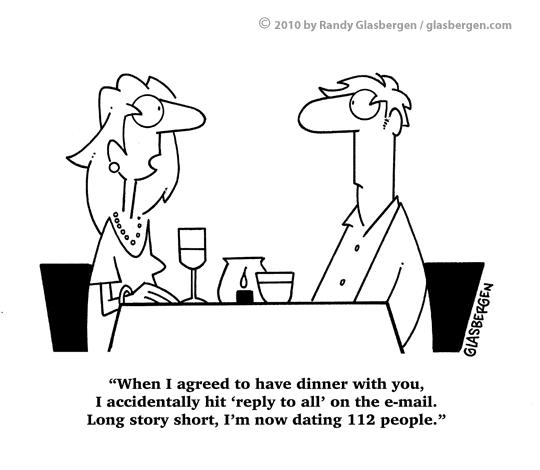 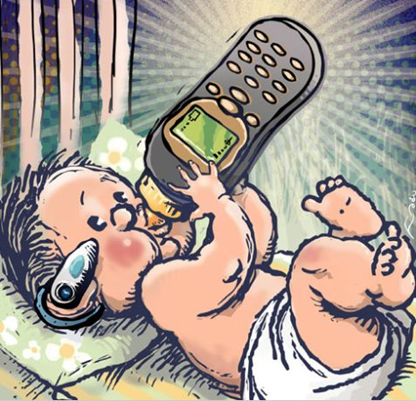 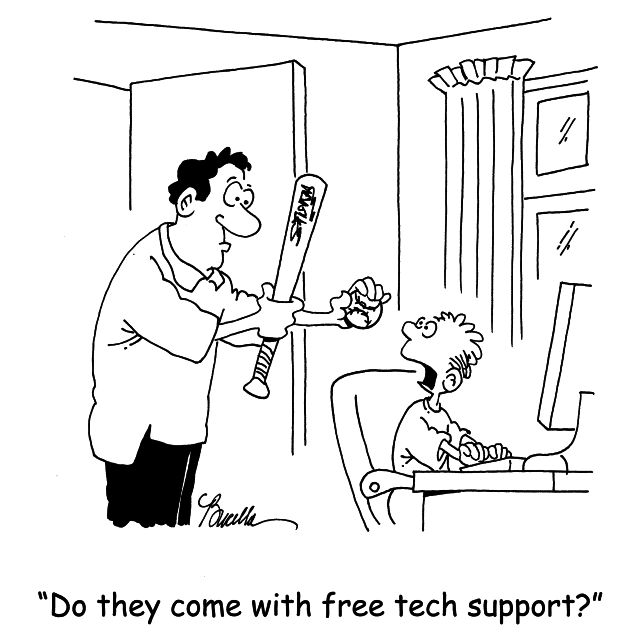 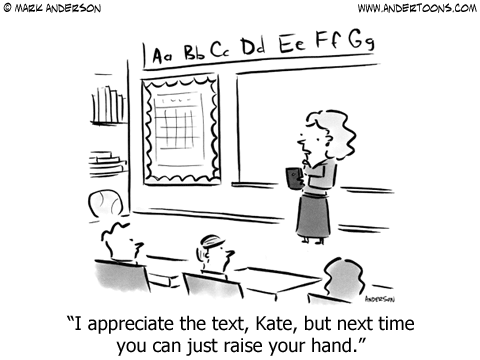